3rd Workshop on Memory-Centric Computing:Logistics
Dr. Geraldo F. Oliveira
https://geraldofojunior.github.io
ISCA 2025
21 June 2025
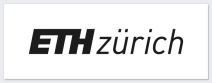 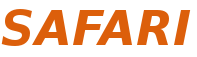 Brief Self Introduction
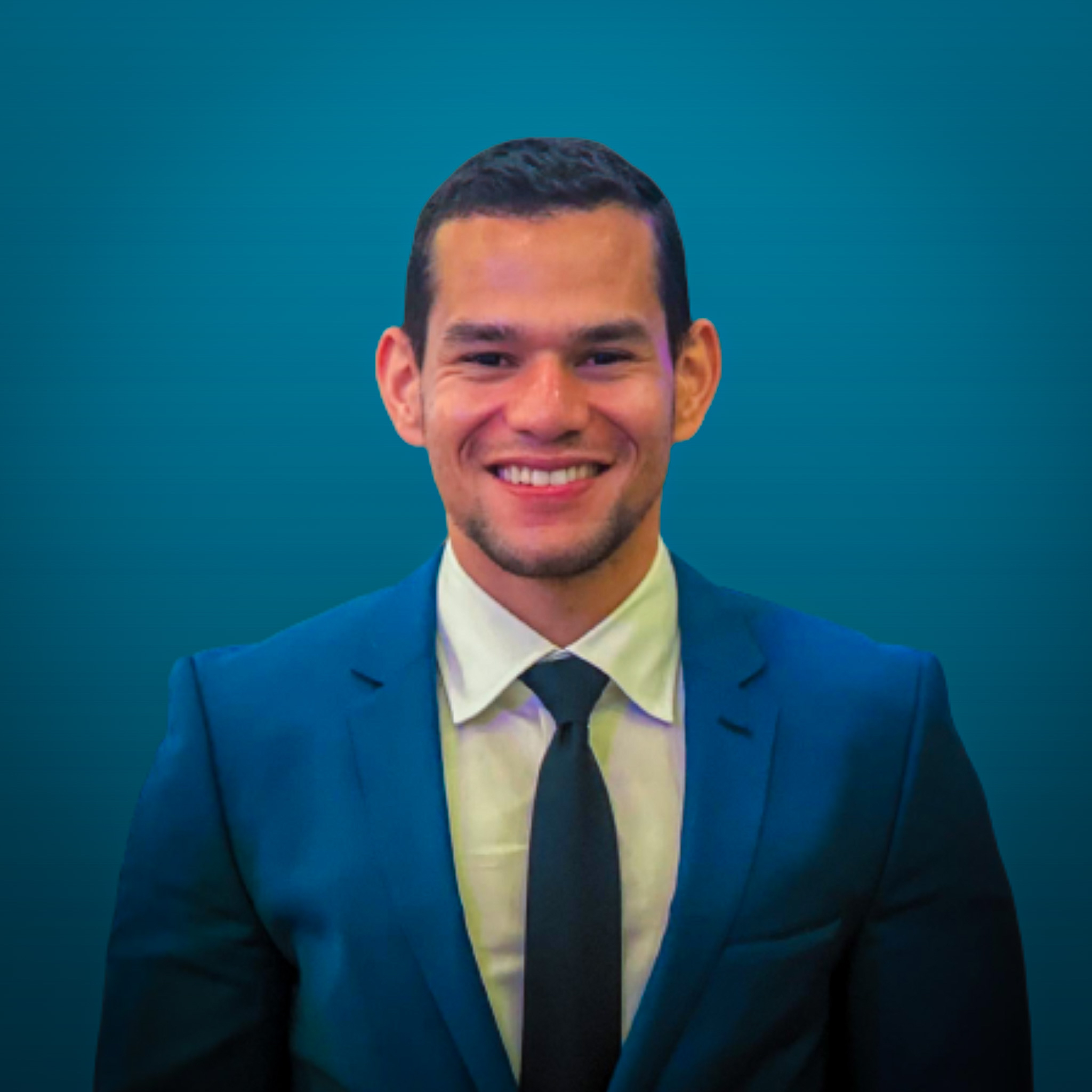 Dr. Geraldo F. Oliveira 
Researcher @ SAFARI Research Group since November 2017
I am in the job market for industry positions 
https://geraldofojunior.github.io/
geraldofojunior@gmail.com (Best way to reach me)
https://safari.ethz.ch


Research in:
Computer architecture, computer systems, hardware security
Memory and storage systems
Hardware security, safety, predictability
Fault tolerance
Hardware/software cooperation
…
2
Get the Materials Online
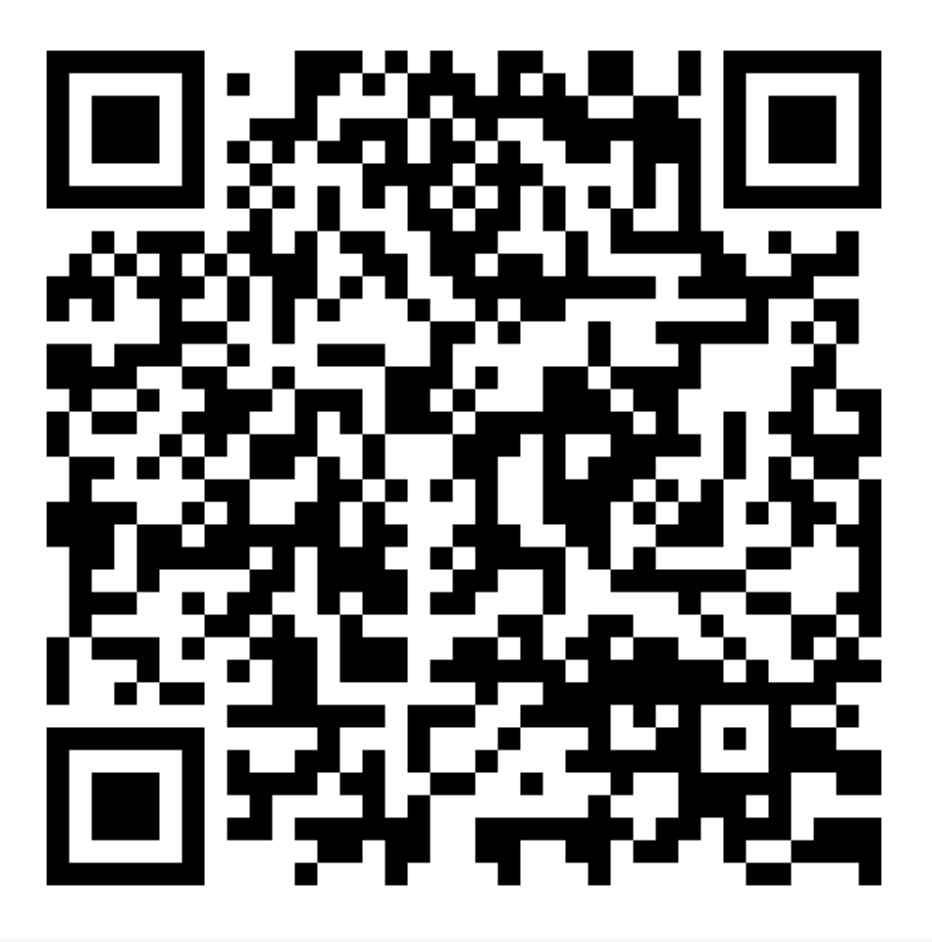 https://events.safari.ethz.ch/isca25-MCCSys/doku.php
3
Organizers
Dr. Geraldo F. Oliveira 
Researcher @ SAFARI Research Group since November 2017
I am in the job market for industry positions 
https://geraldofojunior.github.io/
Dr. Mohammad Sadrosadati
Senior Researcher and Lecturer, SAFARI @ ETH Zürich 
https://scholar.google.com/citations?user=-mHpDvAAAAAJ  
Ataberk Olgun 
PhD Candidate, SAFARI Research @ ETH Zürich 
https://ataberkolgun.com/  
Prof. Onur Mutlu
Professor of Computer Science at ETH Zurich
https://people.inf.ethz.ch/omutlu/index.html
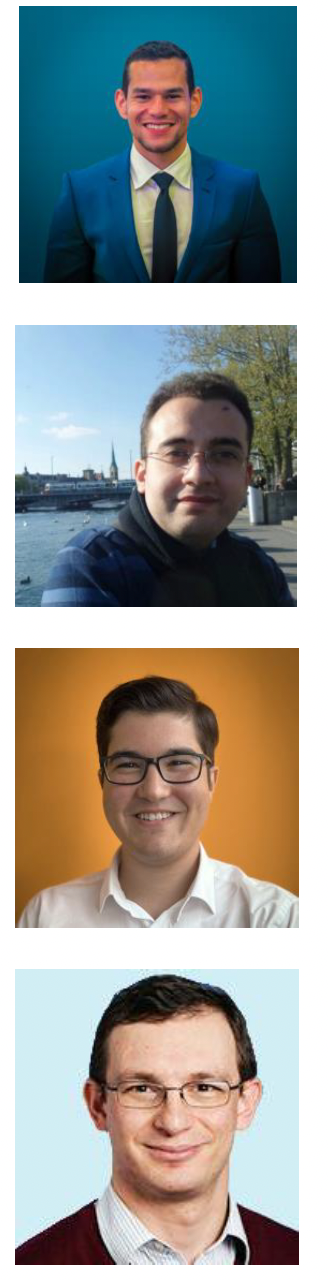 4
Agenda Workshop
Prof. Onur Mutlu:Recent Advances in Processing-in-DRAM
Dr. Alper Buyuktosunoglu:A Near-DRAM Accelerator for Compiler-Generated Fully Homomorphic Encryption Applications
Coffee Break
Processing-Using-Memory (PUM) Systems for Bulk Bitwise Operations
Ismail E. YukselFunctionally-Complete Boolean Logic in Real DRAM Chips
Processing-Near-Memory (PNM) Systems: Academia & Industry Developments
Manos Frouzakis:PIMDAL: Mitigating the Memory Bottleneck in Data Analytics using a Real Processing-in-Memory System
Dr. Mohammad Sadr:Processing-Near-Storage & Processing-Using-Storage
5
3rd Workshop on Memory-Centric Computing:Logistics
Dr. Geraldo F. Oliveira
https://geraldofojunior.github.io
ISCA 2025
21 June 2025
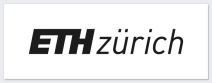 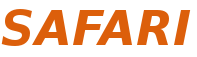